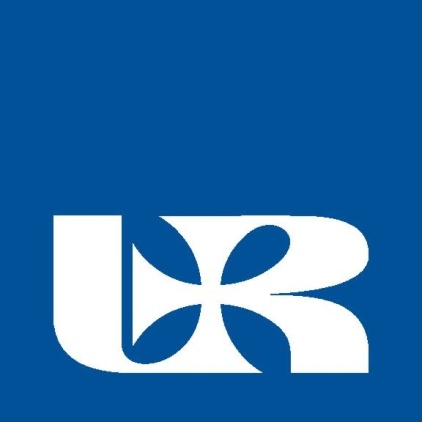 Thema: Die vier Persönlichkeitstypen
Bearbeitet von: 
Klaudia Salisz, Pädagogik 5. Semester
Was ist eine Persönlichkeit?
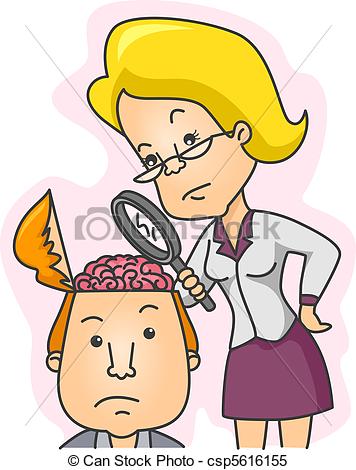 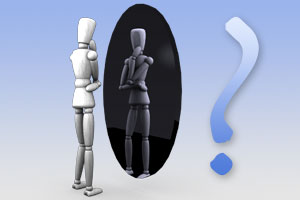 Ein normaler Mensch hat mehrere Persönlichkeitstypen. Meist ist das eine Mischung von zwei, drei oder sogar vier Typen. Welche Persönlichkeit steckt in Ihnen? 
In der Psychologie werden vier “Persönlichkeitstypen” unterschieden: Melancholiker, Choleriker, Phlegmatiker und Sanguiniker.
Der erste Persönlichkeitstyp -  Der Melancholiker
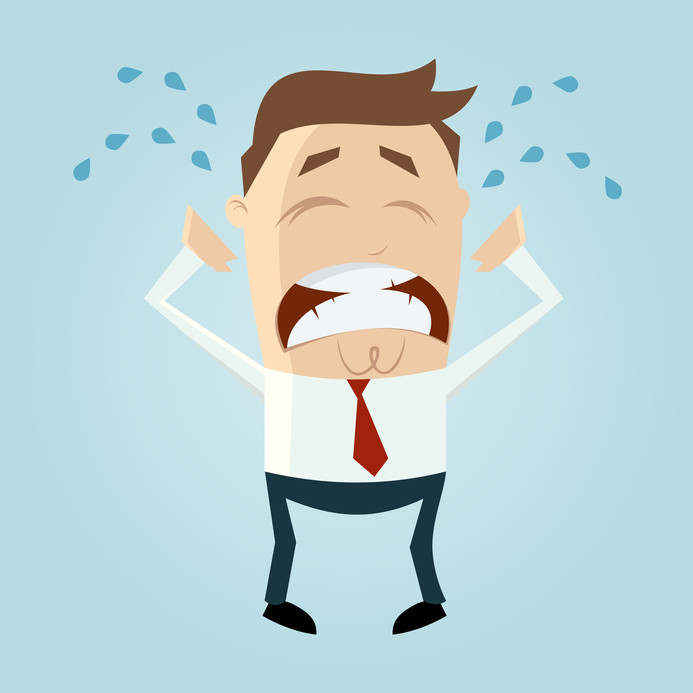 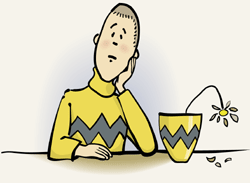 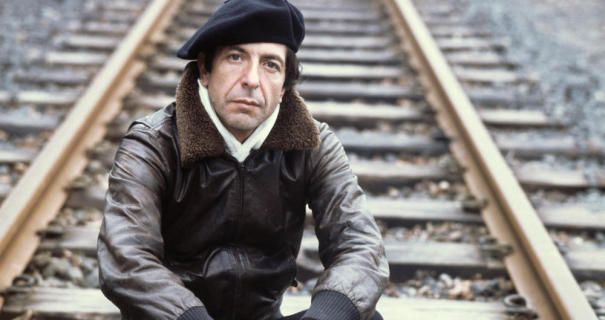 Charaktereigenschaften des Melancholikers auf einen Blick
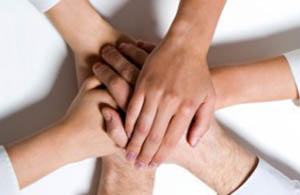 loyal
sensibel
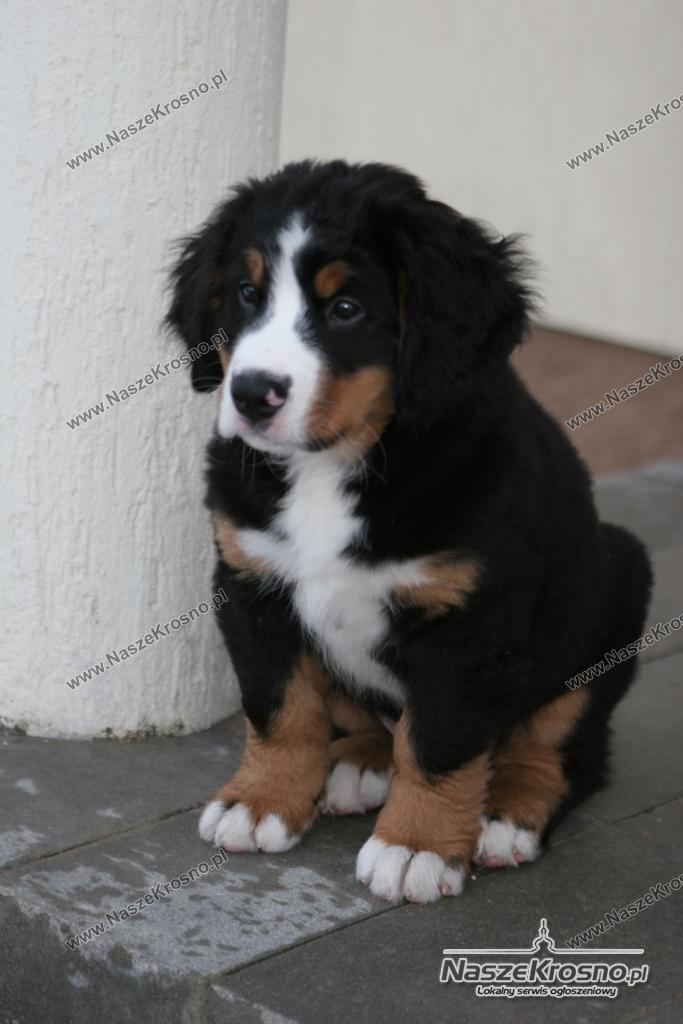 treu
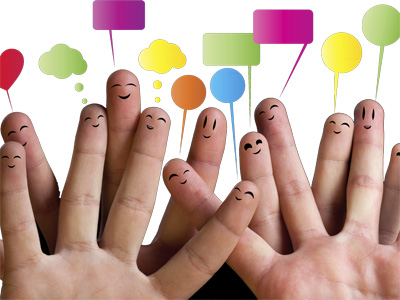 pessimistisch
respektvoll
ängstlich
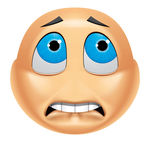 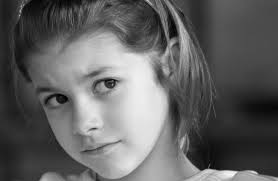 misstrauisch
Der zweite Persönlichkeitstyp-Der Choleriker
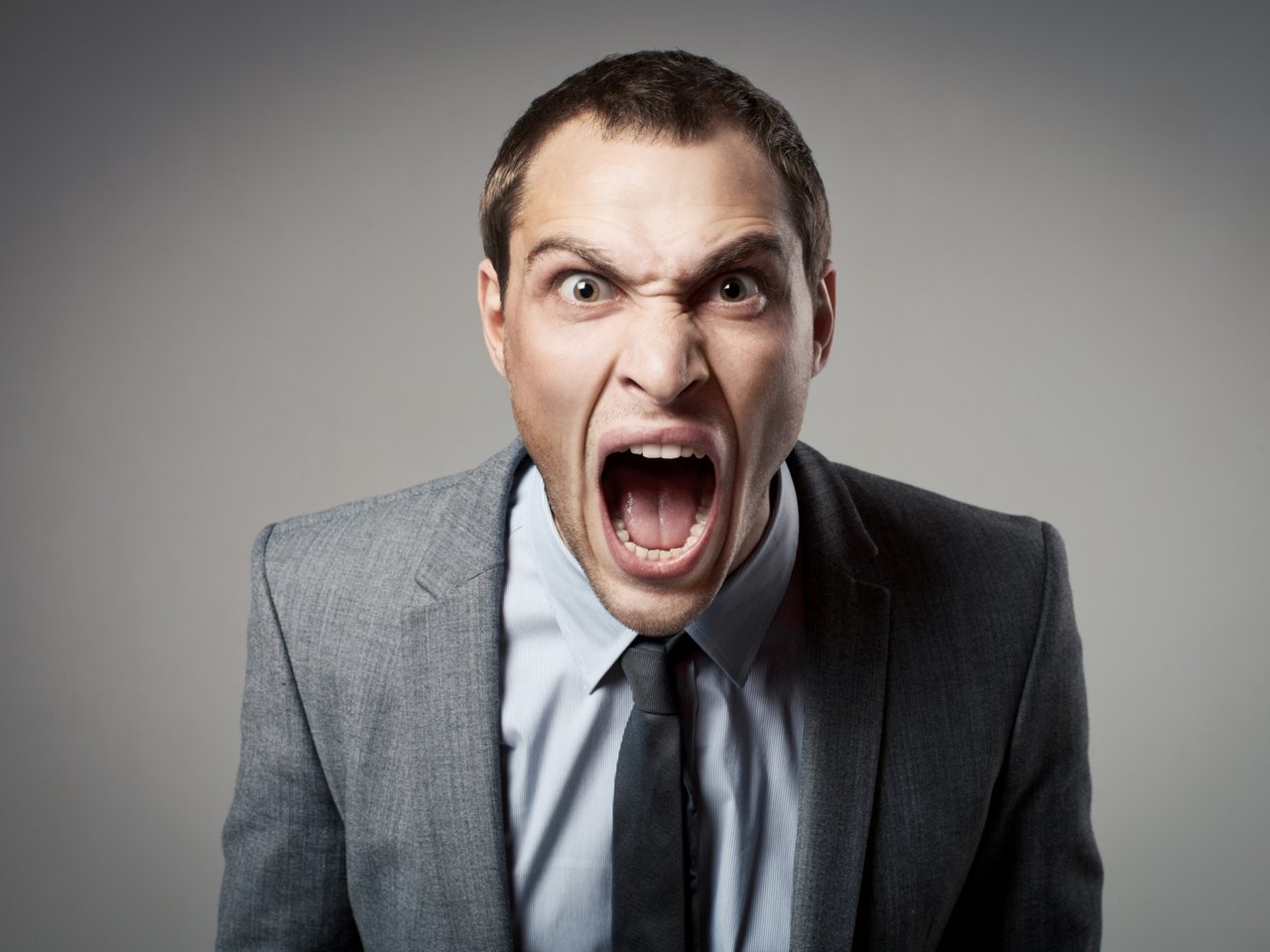 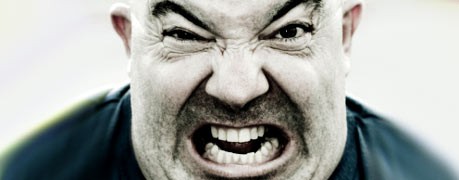 Charaktereigenschaften des Cholerikers auf einen Blick:
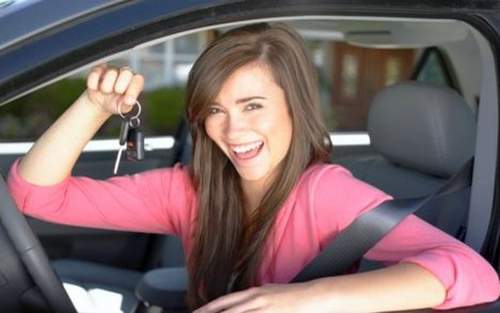 ehrgeizig
selbständig
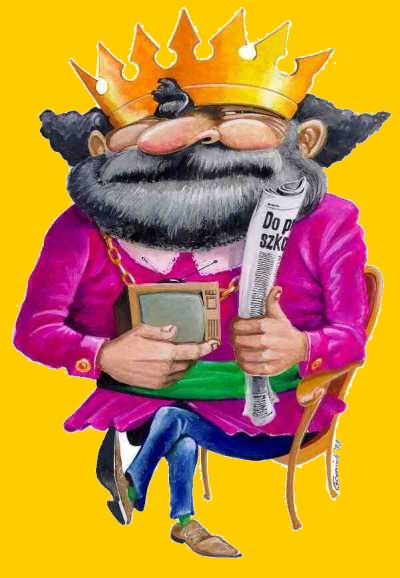 mutig
herrisch
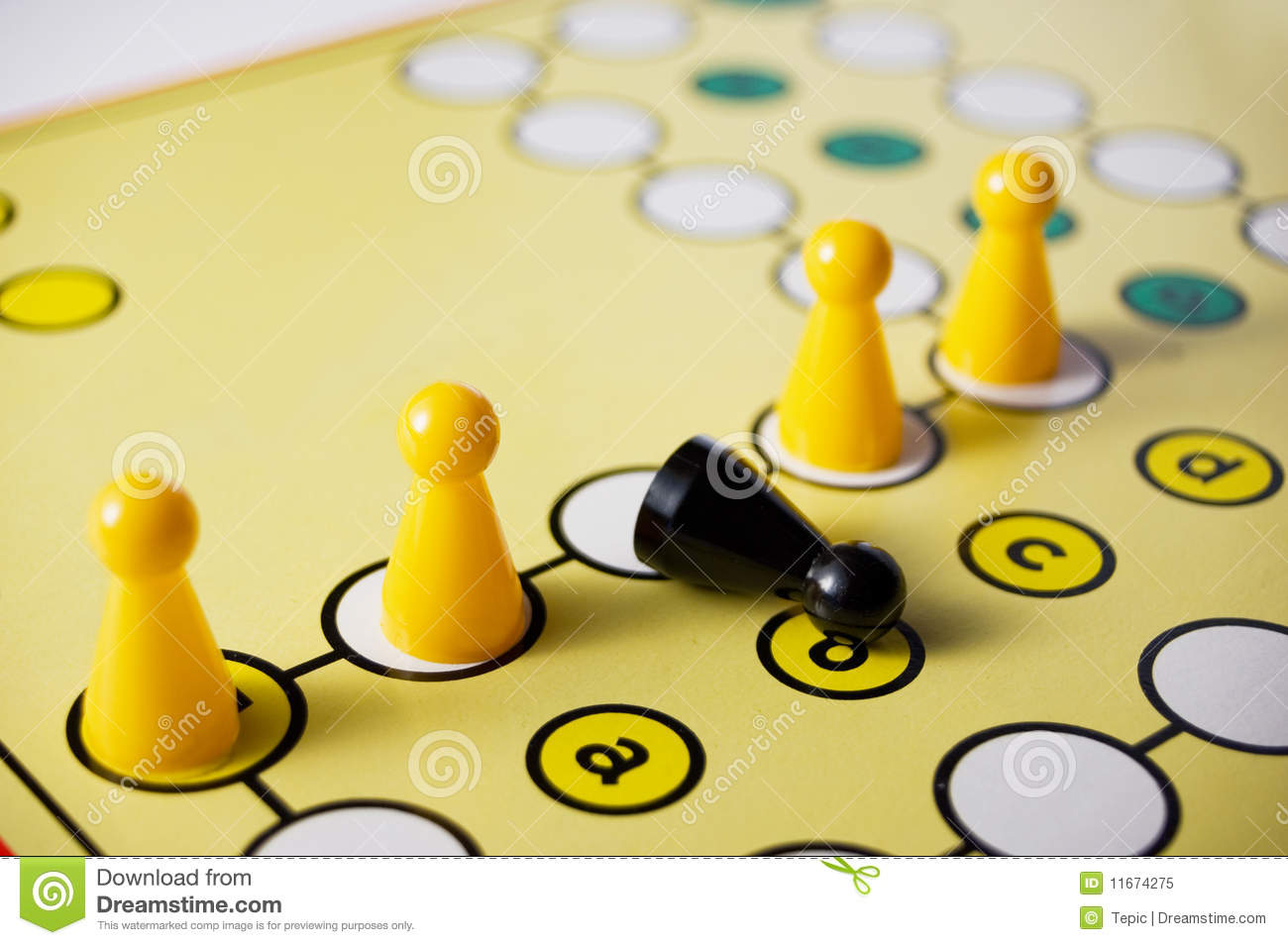 intolerant
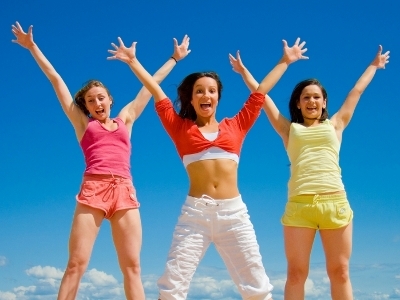 aktiv
Der dritte Persönlichkeitstyp-Phlegmatiker
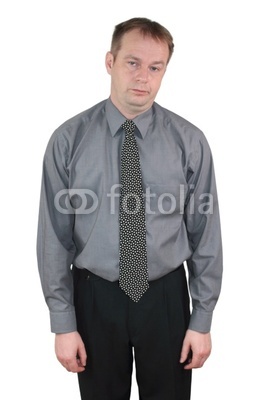 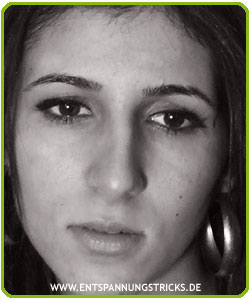 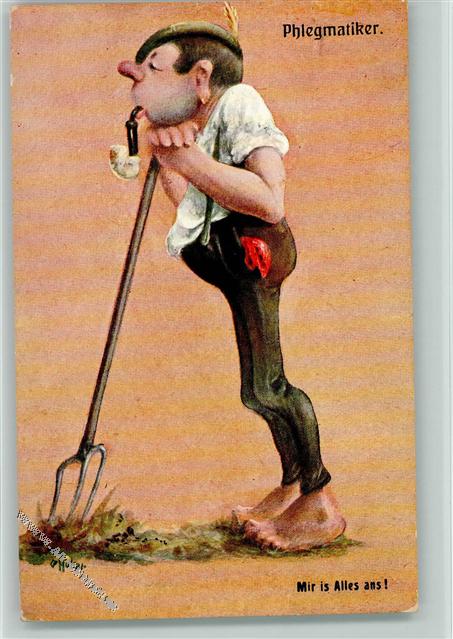 Charaktereigenschaften des Phlegmatikers auf einen Blick:
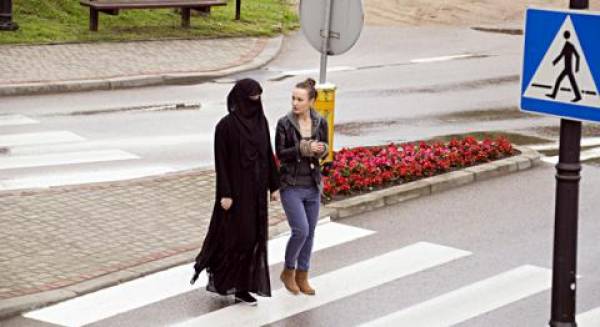 tolerant
geduldig
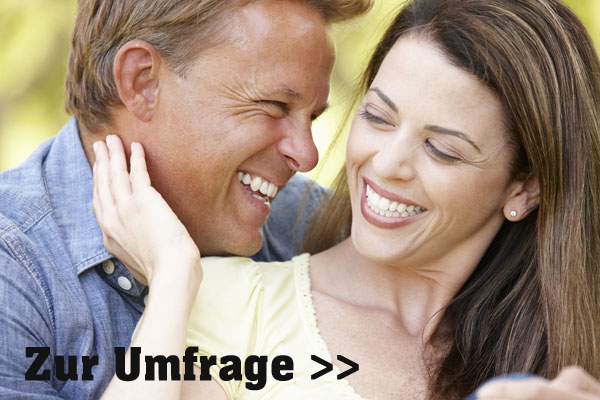 humorvoll
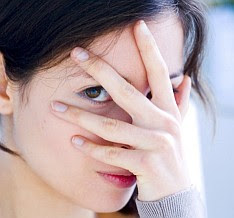 zaghaft
träge
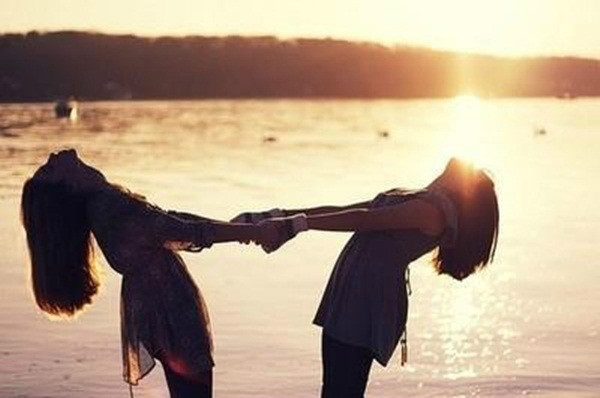 freundlich
Der vierte Persönlichkeitstyp-Sanguiniker
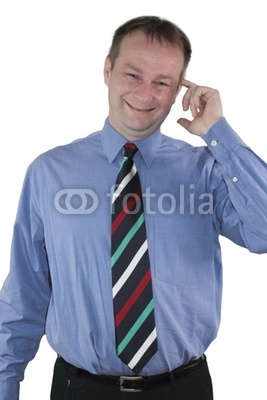 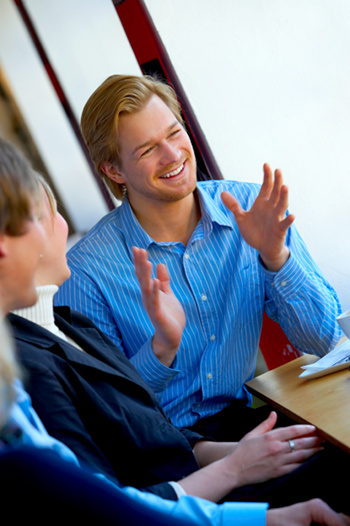 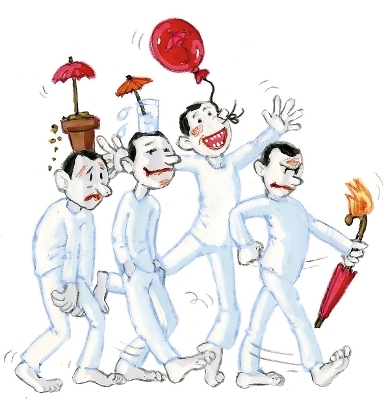 Charaktereigenschaften des Sanguinikers auf einen Blick:
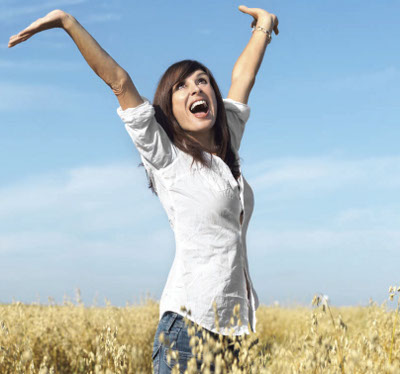 fröhlich
überschwänglich
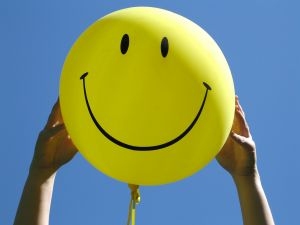 optimistisch
naiv
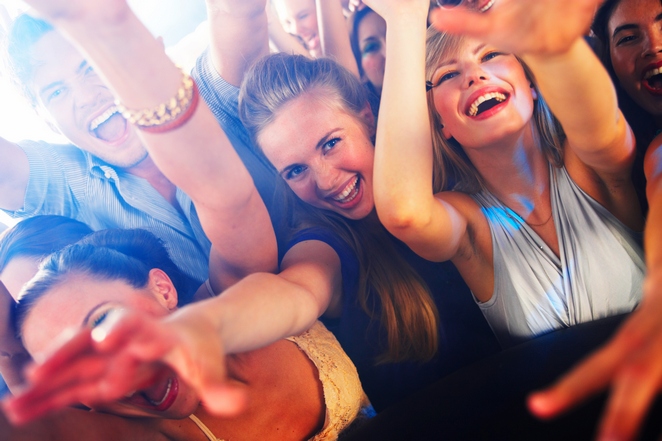 kontaktfreudig
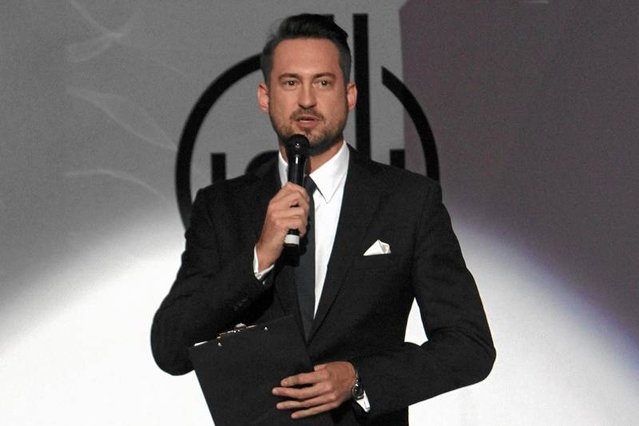 beliebt
Ich hoffe, ich habe Ihr Interesse geweckt.
Ich beantworte jetzt gerne Ihre Fragen.
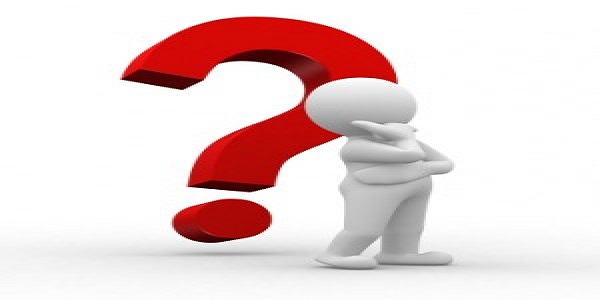 Wortschatz zum Thema:
aktiv- aktywny
angeberisch- donosicielski 
ängstlich-niespokojny 
Anlass der (PL die Anlässe)- powód, okazja
anpassungsfähig- łatwo sie przystosowujący 
 Art die (PL die Arten)- sposób, metoda, rodzaj
aufdringlich- natrętny, natarczywy 
beanspruchen - absorbować, wymagać
begeisterungsfähigkeit die (nur Singular)- zdolność do zachwytu
beherrscht- opanowany
 beliebt- popularny
 bescheiden- skromny
sorgen  - starać się, troszczyć się
 beständig- stały, wierny
Eigenschaft die (PL die Eigenschaften)- właściwość, cecha, 
einfallsreich- pomysłowy
Einfühlungsvermögen das (nur Singular)- zdolność wczuwania się
 expressive- ekspresyjny
Fähigkeit die (PL die Fähigkeiten)- zdolność, uzdolnienie
 freundlich- przyjacielski
Freundschaft die (PL die Freundschaften)- przyjaźń
Friedensstifter- prowadzący do pokoju 
 fröhlich- wesoły
Gabe die (PL die Gaben) -dar, podarunek
geduldig- cierpliwy 
genau -dokładny, ścisły
 genügsam- oszczędny 
gesprächig- rozmowny 
gewissenhaft  -sumienny
Gleichgültigkeit  die (nur Singular) -obojętność 
gründlich- dokładny
gutmütig- dobroduszny
 hartnäckig- uparty, zawzięty
hartnäckig-uparty, zawzięty
herrisch- apodyktyczny 
 humorvoll- dowcipny
 idealistisch- idealistyczny
intolerant- nietolernacyjny 
Kenntnis die (PL die Kenntnisse)- wiadomość, wiedza
kontaktfreudig- kontaktowy 
 kritisch- krytczny
launisch - humorzasty, kapryśny, grymaśny
loyal- lojalny 
lustig- śmieszny, wesoły 
manipulierend- manipulujący
Melancholiker der- melancholik
Mischung die (PL die Mischungen)- mieszanka
 misstrauisch- nieufny, podejrzliwy
mitfühlend- współczujący
 mutig- odwazny
nachgiebig- ustępliwy 
naiv- naiwny 
oberflächlich- powierzchowny 
optimistisch- optymistyczny
ordentlich - uporządkowany
organisiert- zorganizowany
Passivität die (nur Singular)- bierność, pasywność
Phlegmatiker der- flegnatyk
prägend-  wywierający piętno, pamiętny
 produktiv- produktywny
reizbar- drażliwy, wrażliwy 
respektvoll- pełen szacunku
ruhig- spokojny 
Sanguiniker- sangwinik 
 schwermütig - melancholijny, cierpiący na melancholię, smutny, przygnębiony, osowiały, 
 selbständig,- samodzielny, niezależny
 selbstbewusst- pewny siebie
Selbstkritik die (PL die Selbstkritiken)- samokrytyka
sensibel- wrażliwy
sicher - pewny, niezawodny
sorgenvoll - stroskany
spontan - spontaniczny
stolz - dumny
taktlos - nietaktowny
theatralisch - teatralny
tiefgründig - głęboki, gruntowny
tolerant - tolerancyjny
träge - słaby 
treu - wierny
überempfindlich - nadwrażliwy 
überheblich - arogancki
überschwänglich - żywiołowy 
überzeugend - przekonujący 
Umfeld das (PL die Umfelder) - otoczenie, środowisko
unabhängig- samodzielny
 unauffällig - nieznaczny, dyskretny, nie rzucający się w oczy
unberechenbar-  nieobliczalny 
unbeteiligt- niezainteresowany, nie biorący udziału  
undiszipliniert- niezdyscyplinowany 
ungeduldig- niecierpliwy
unrecht - niesprawiedliwy, niesłuszny, niewłaściwy
unschlüssig- niezdecydowany
unterwürfig- uniżony, służalczy 
Verabredung die (PL die Verabredungen) -umowa, porozumienie, spotkanie
Veränderung die (PL die Veränderungen)- zmiana, przemiana
verbildlichen - przedstawiać obrazowo
 vergesslich-  roztargniony 
Versprechung die (PL die Versprechungen) -obietnica 
Weiterentwicklung die (nur Singular)- dalszy rozwój
zaghaft- nieśmiały
ziellos- bezcelowy 
zögernd- niezdecydowany
zügig- płynny
zurückhaltend- powściągliwy
Quellen:
http://business24.ch/2014/01/22/die-kunst-sich-selbst-zu-erkennen-die-4-persoenlichkeitstypen/
http://www.focus.de/wissen/mensch/sprache/englisch-sprachkurs/tid-7184/psychologie_aid_130860.html
http://www.dgmt.de/infobox/persoenlichkeit.html